School to Work
First Day
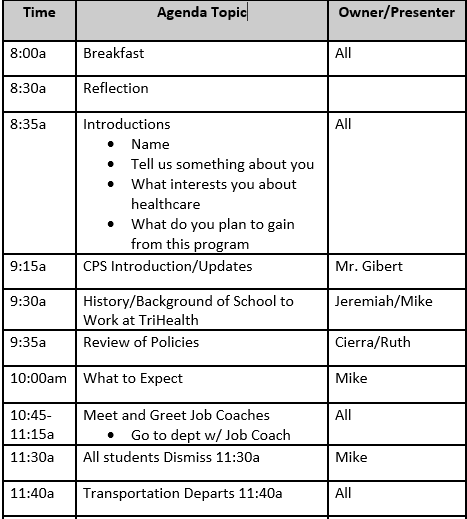 Agenda
“The longer I live, the more I realize the impact of attitude on life. 
Attitude, to me, is more important than facts. It is more important than the past, than education, than money, than circumstances, than failures, than successes, than what other people think, say or do.  It is more important than appearance, giftedness or skill. It will make or break a company…a church…a home. The remarkable thing is we have a choice every day regarding the attitude we embrace for that day. We cannot change our past…we cannot change the fact that people will act in a certain way. We cannot change the inevitable. The only thing we can do is play the one string we have, and that is our attitude…”
Reflection
Introductions
History & Background of the Program
https://www.youtube.com/watch?v=NcZJ1nUSPGE
https://www.youtube.com/watch?v=yTRAX5MOWos
https://www.rochesterregional.org/medical-education/training-programs/youth-apprentice-program/student-experiences
https://local12.com/health/transforming-health/partnership-between-local-schools-organizations-helps-students-get-jobs-in-health-care?jwsource=cl
Break
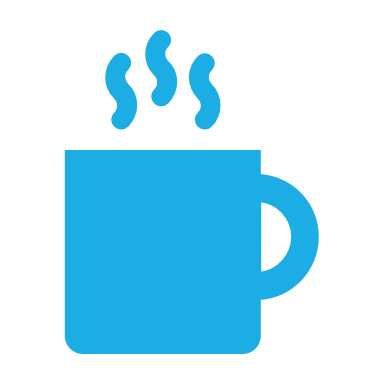 Review of Policies
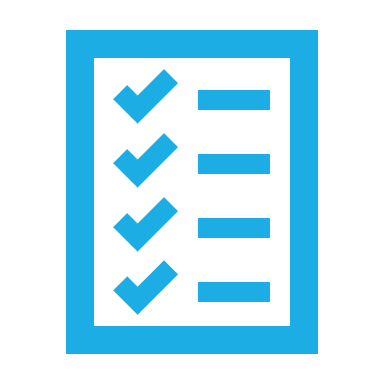 COVID-19
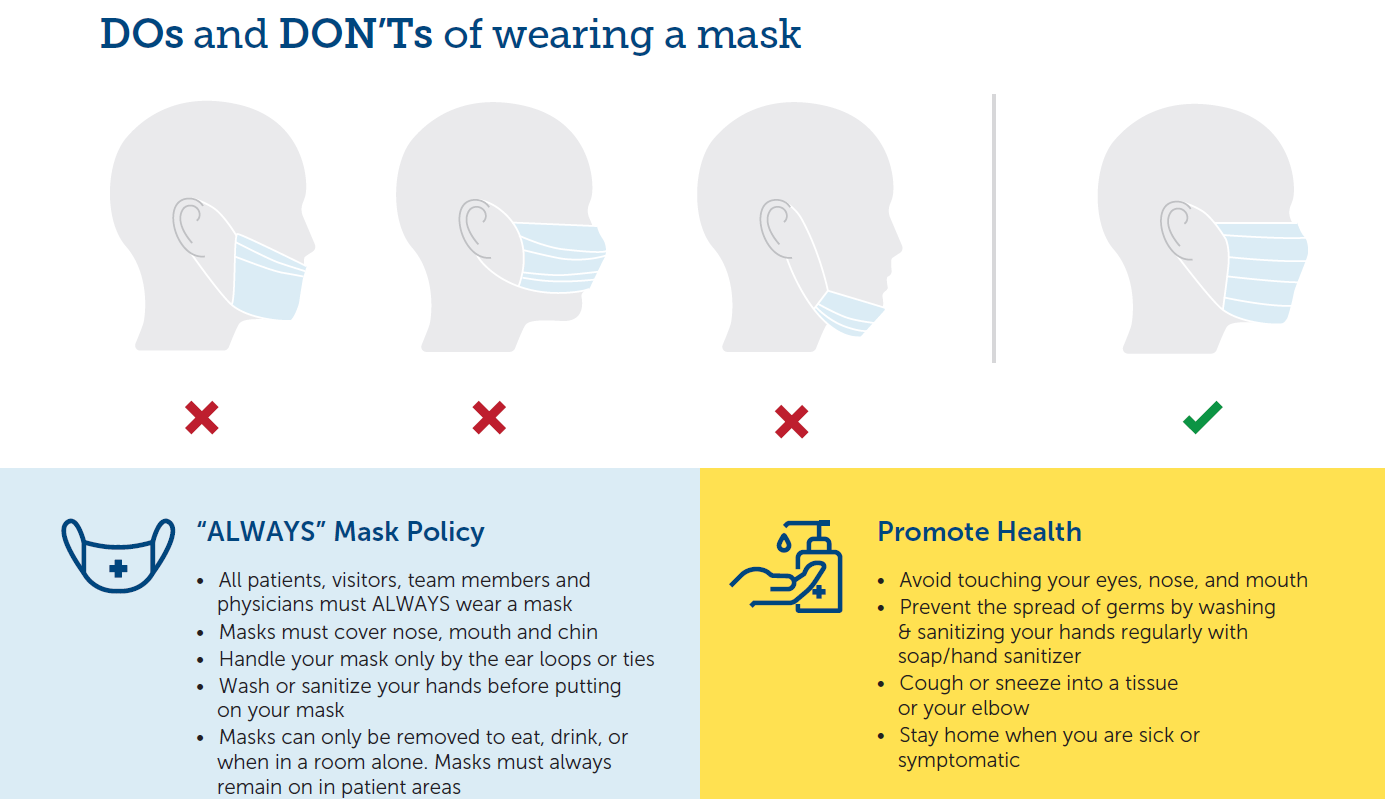 Time and Attendance
Daily Attendance & Participation:  
40% of quarter grade

Each work day is considered an assignment out of 2 and is based on the following criteria:
 
1 Point – arriving to work on time (clocked in at assigned department on-time) 

1 Point – clocking out on time/staying within approved shift time
Uniform & Appearance
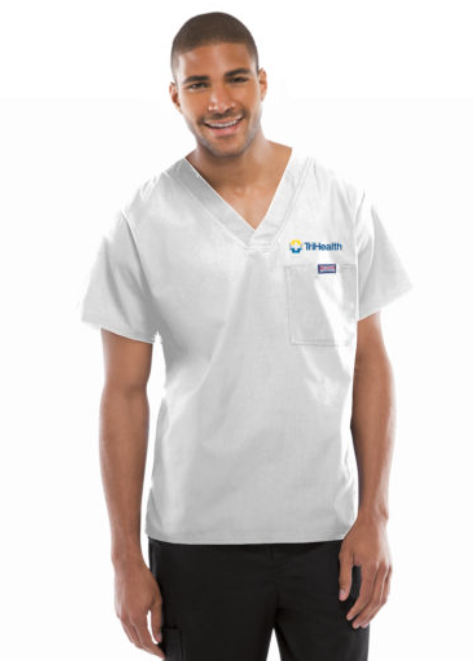 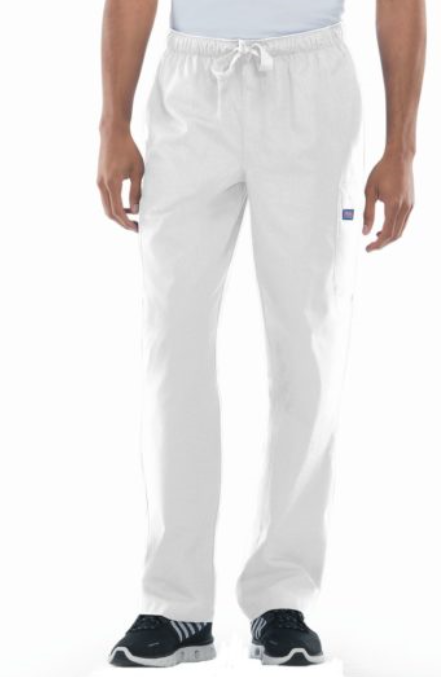 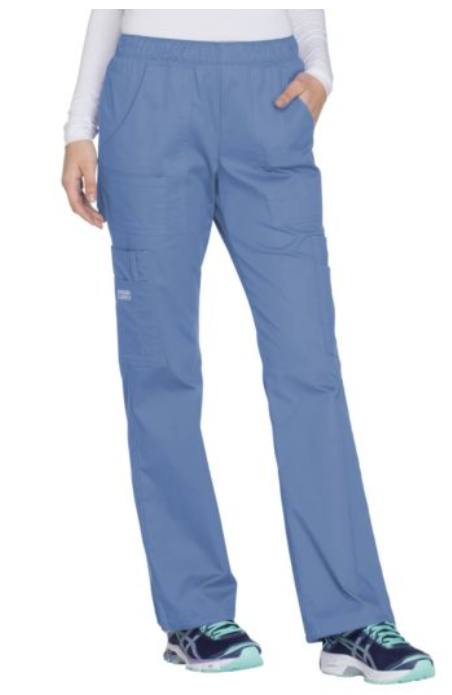 Attitude
Have a positive attitude
Maintain positive body language
Have good verbal & non-verbal skills
Treat these two years as interview 
Always say “hello” and don’t take it personal if they do not respond
Say good things about your team members/ classmates
Walk away from gossip
Review “Always” Impressions: AIDET + Promise & HEARD
AIDET + the Promise
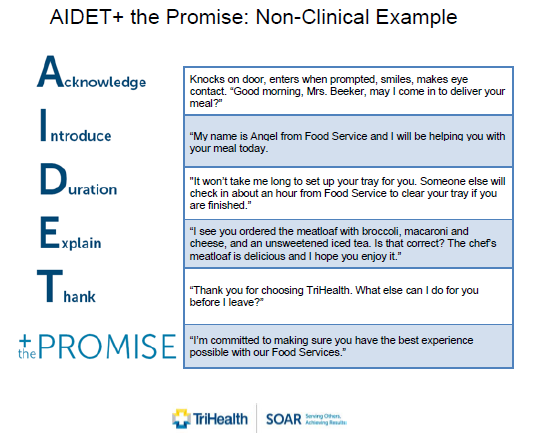 HEARD
Cellphone Policy
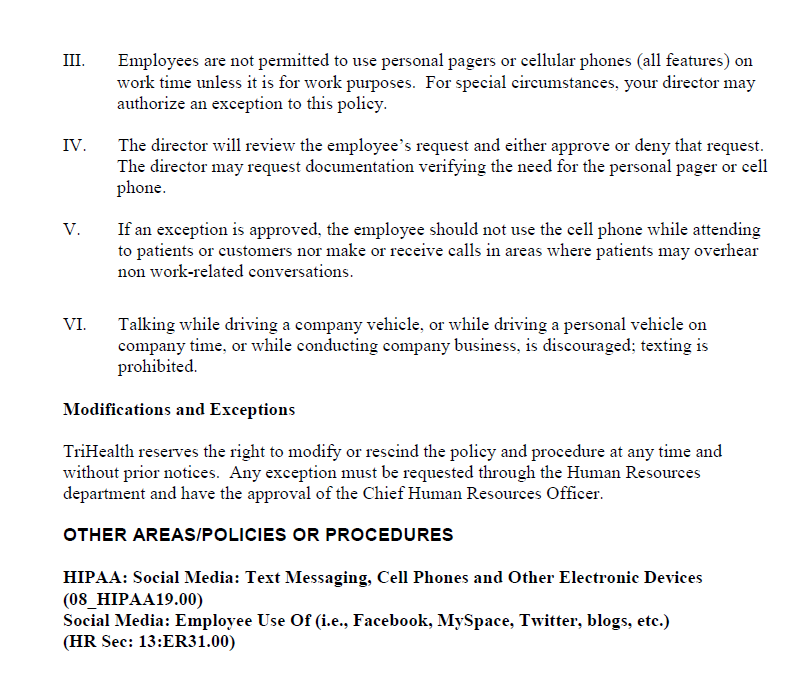 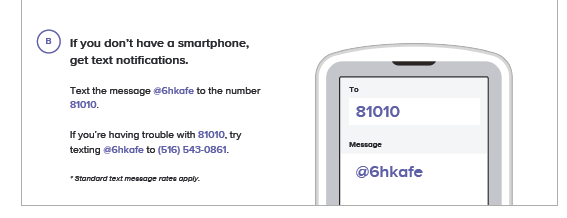 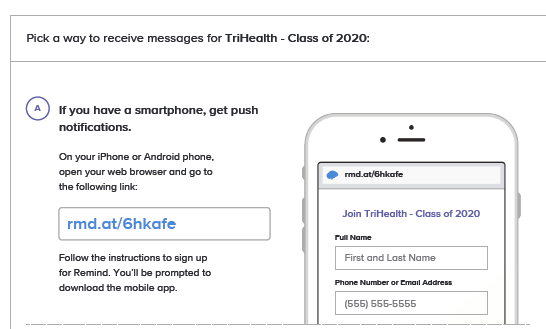 Communication
TriHealth Leadership
Jeremiah Kirkland
Executive Director 
Jeremiah_Kirkland@trihealth.com
(513) 808-0773
Mike Jones
Manager
School-To-Work  Apprenticeship Program
Michael_Jones@trihealth.com
(513) 291-5526
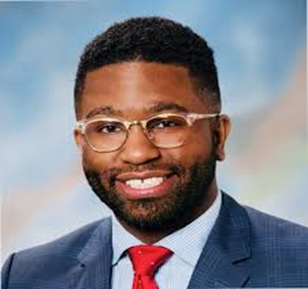 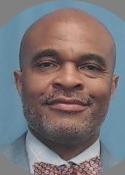 Cierra Mitchell 
Project Manager
Cierra_Mitchell@trihealth.com
(513) 519-2358
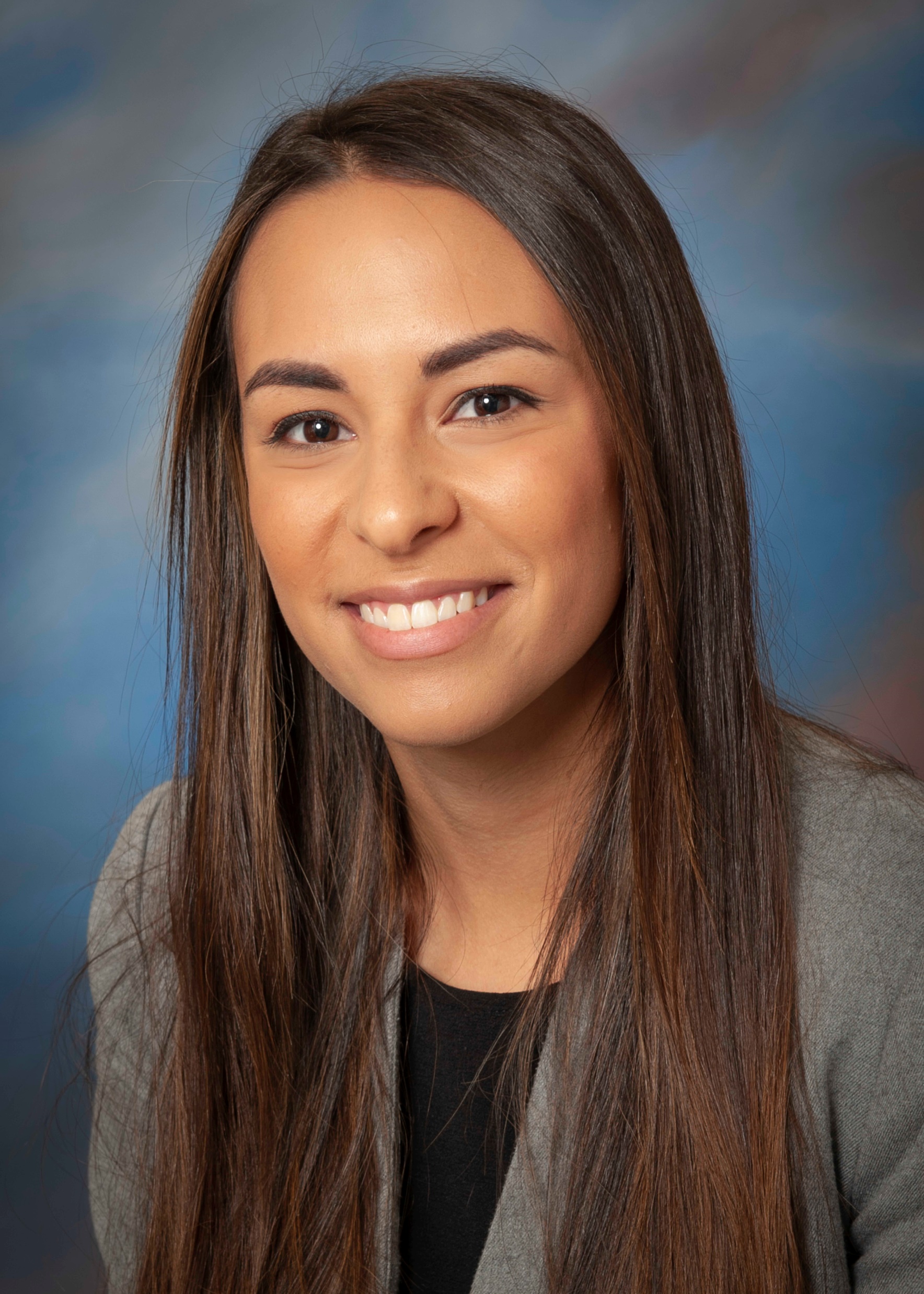 Cincinnati Public School Leadership
Brittney Cousins 
Career-based Learning Manager
cousinb@cpsboe.k12.oh.us
(513) 417-3165
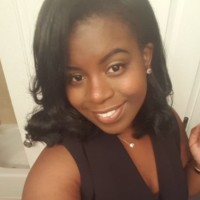 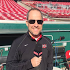 Nathan Lane
Hughes STEM Teacher
lanenat@cpsboe.k12.oh.us
(513) 443-4533
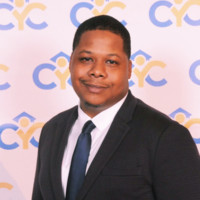 Philip Gibert
Employment Specialist
gibertp@cpsboe.k12.oh.us
(513) 386-4254
Where to go with questions
Lost badge –Connect with Mr. Mike or go to security of Level 5 of Clifton lobby ( reprint badges )
Paycheck discrepancy – check with Mr. Mike first
If a paycheck was not deposited into your account, you need to set up  direct deposit. (Direct Deposit is mandatory)Inform Mr. Mike and or call Payroll 569-6474 
Hours 730a-4pm Mon-Fri
Forget logon or Employee ID- Mr. Mike
Forget password, reset password call I.S. 569-5100
ATM- 1st Fl Lobby
GECU on-site 1st Fl Lobby 7am-430pm Mon-Fri Closed 1pm-2pm lunch
Student Ohio means jobs readiness seal rubric
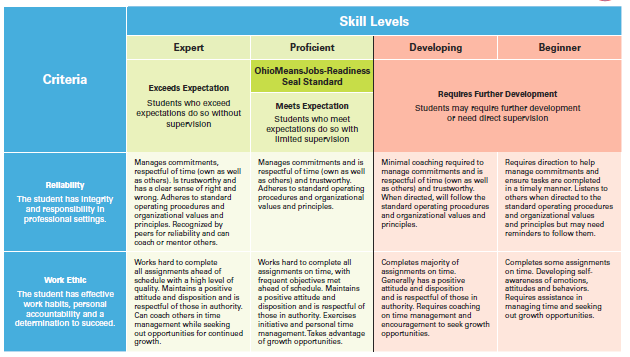 If you are opening a GECU account, please complete PDF form and email back to Catlin Bramforth as stated in email. If you have any questions, concerns, or need assistance please let us know during the afternoon session.
GE Credit Union Application
Rotations
School to Work program department rotations:
Labor & Delivery
Rehab Services
Rehab Admin
Pharmacy (inpatient)
 Patient transportation
Logistics/Inventory
Logistics/Supplies basement
Perioperative Services
Wound Care (8th Fl)
Good Samaritan College Nursing
Food & Nutrition
Guest Services
AV Media Services
Telemetry/Vascular
Environmental Services
Questions
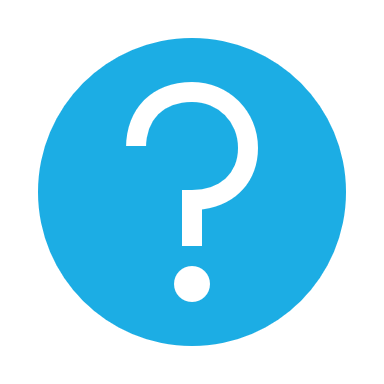 Meet and Greet Job Coaches
Lunch
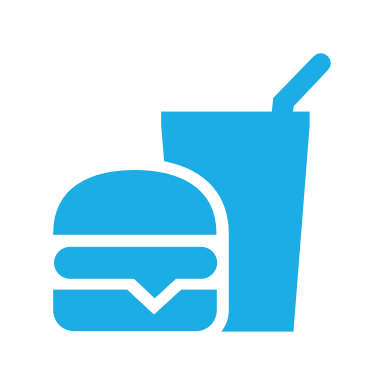 Headshots and Ice Breakers